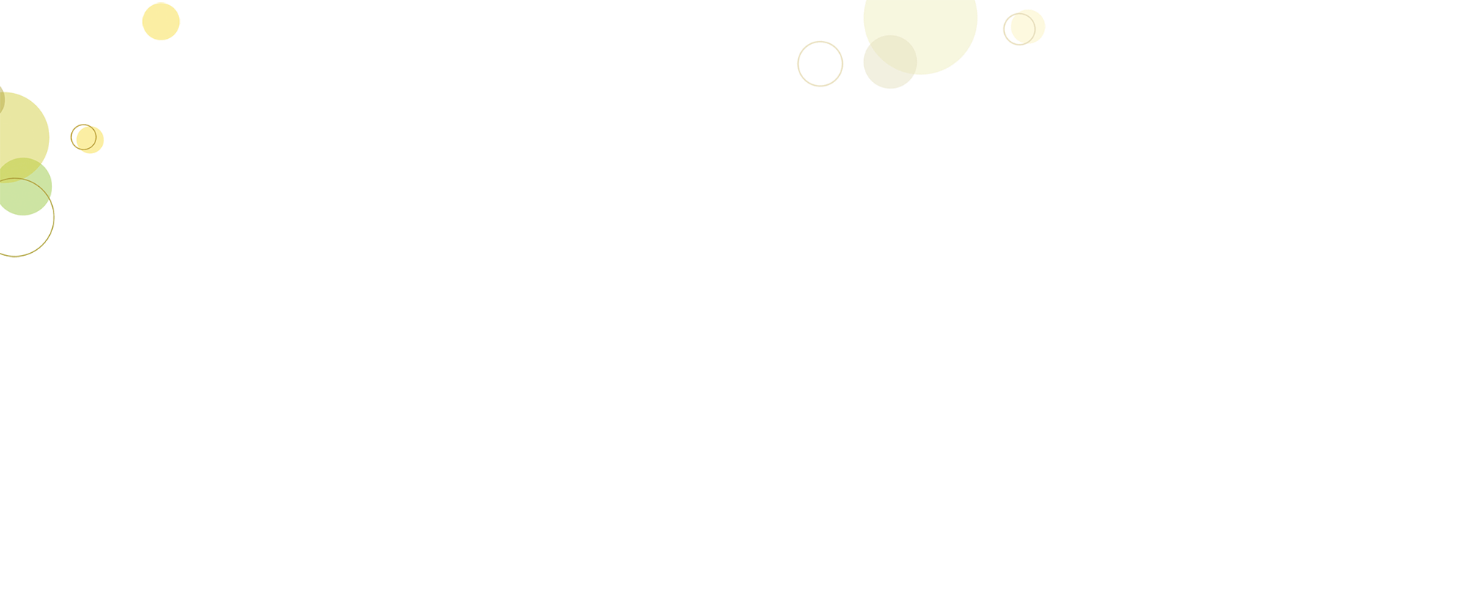 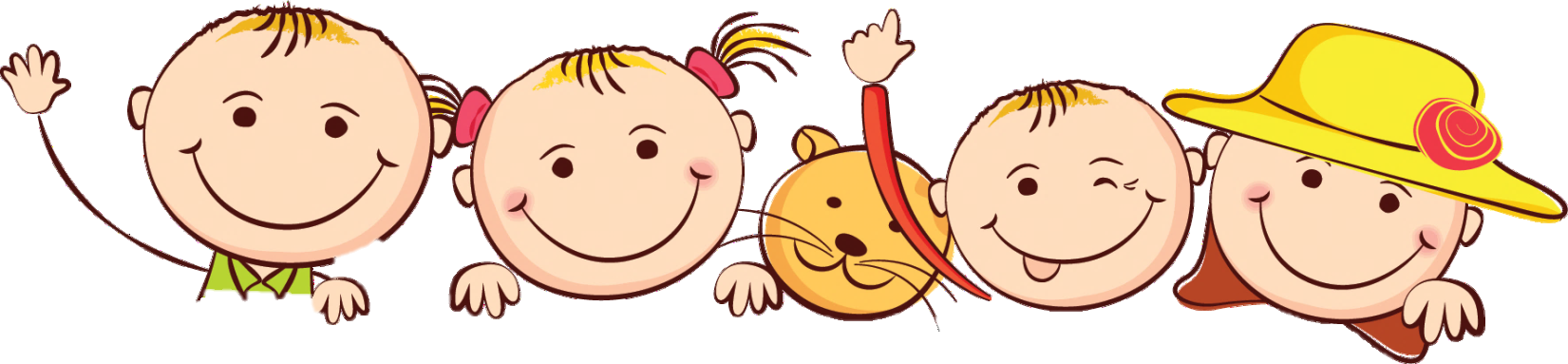 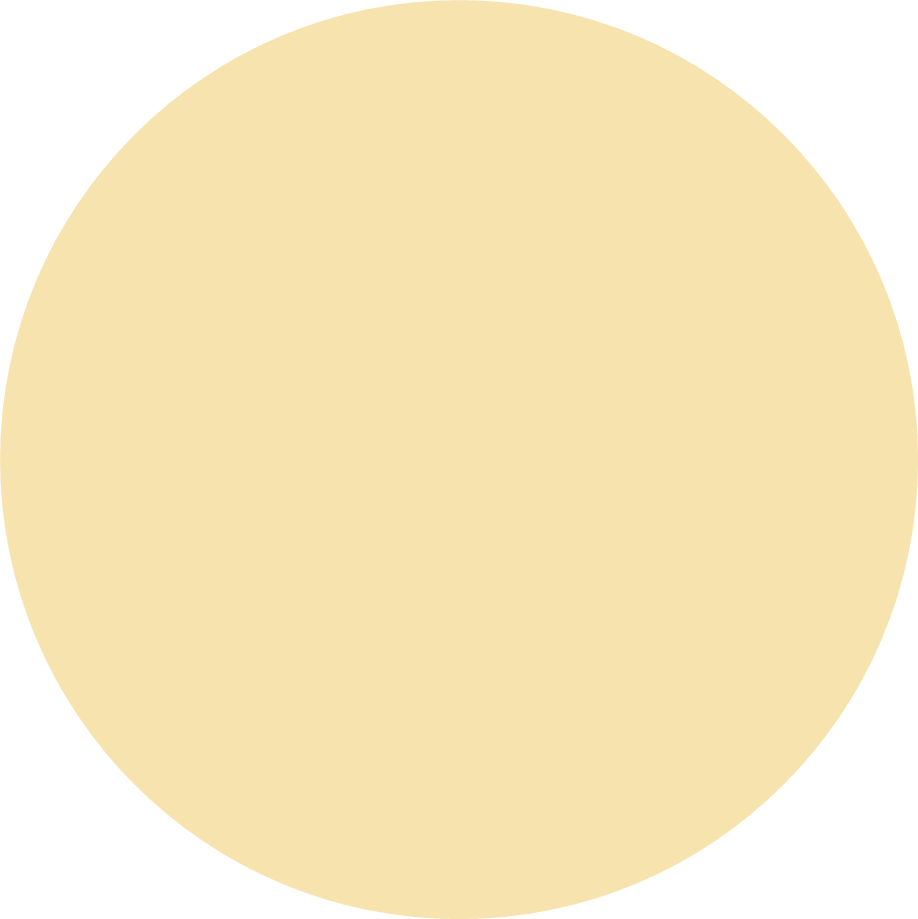 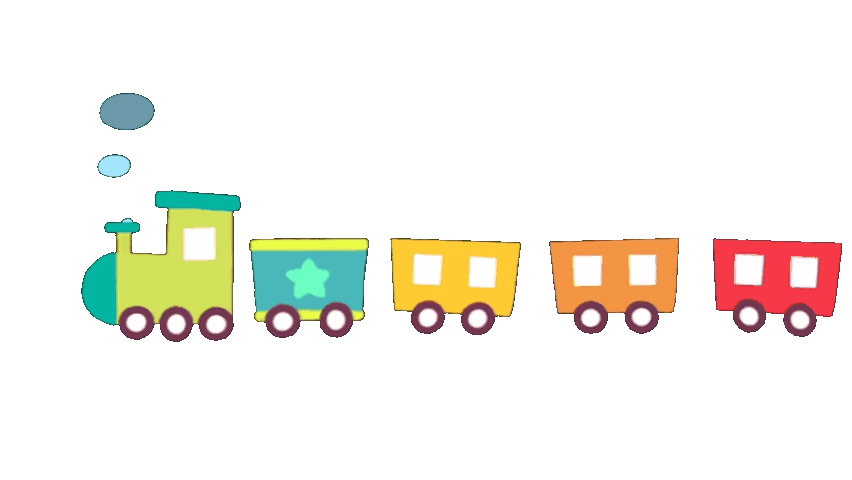 Khởi động
Ôn tập giữa học kì 1
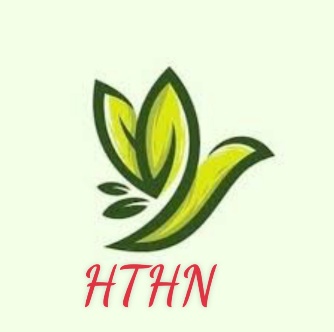 Tiết 4
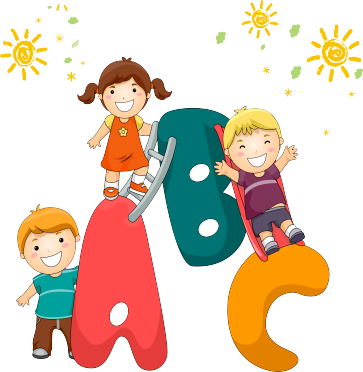 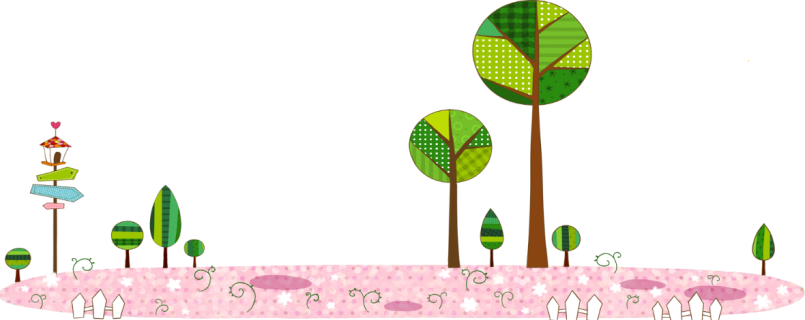 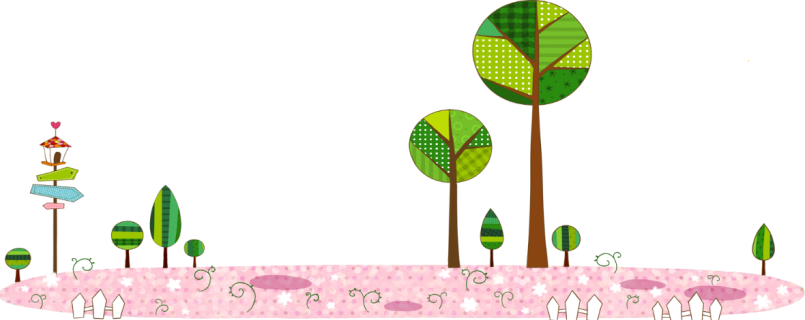 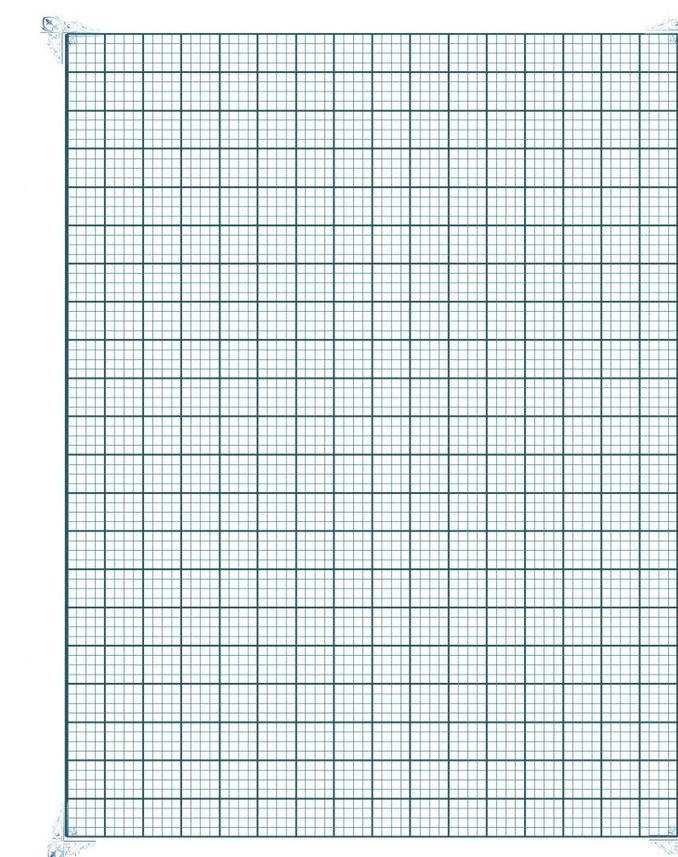 Thứ ba ngày 2  tháng  11   năm 2021
Tiếng Việt
Ôn tập giữa học kì 1 (tiết 4+ 5+ 6)
5. Viết tên đồ vật trong mỗi hình
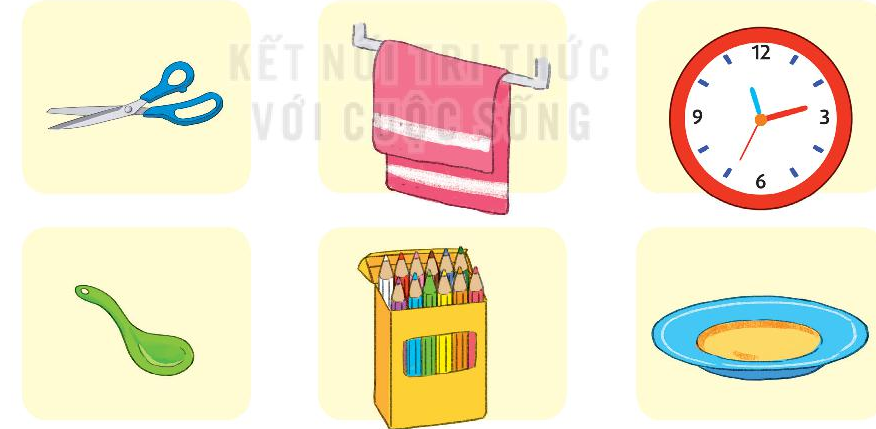 Cái kéo
Khăn mặt
Đồng hồ
Cái thìa
Cái đĩa
Hộp màu
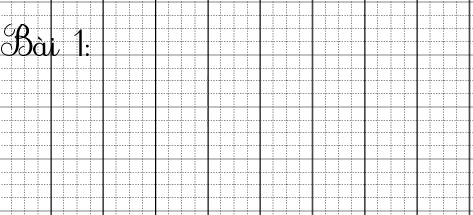 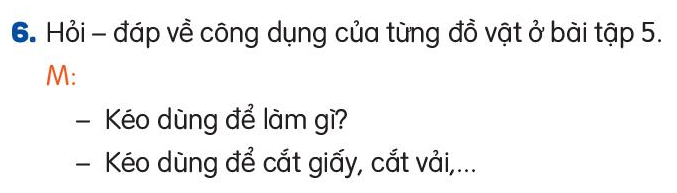 - Khăn mặt dùng để làm gì
Khăn mặt dùng để lau mặt
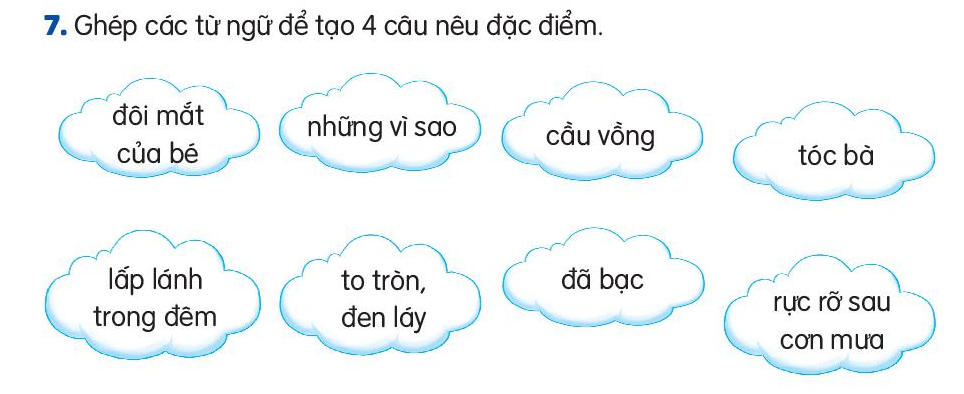 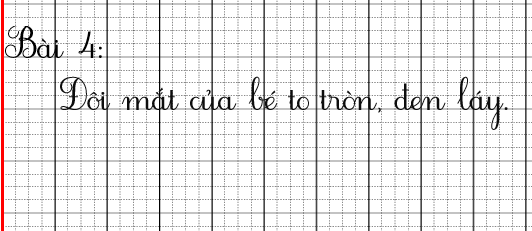 Định hướng học tập tiếp theo
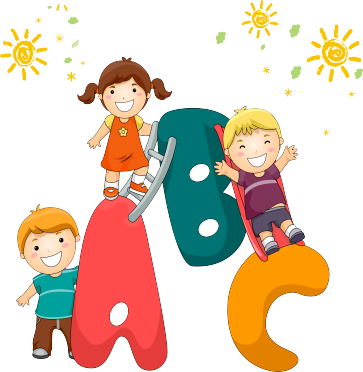 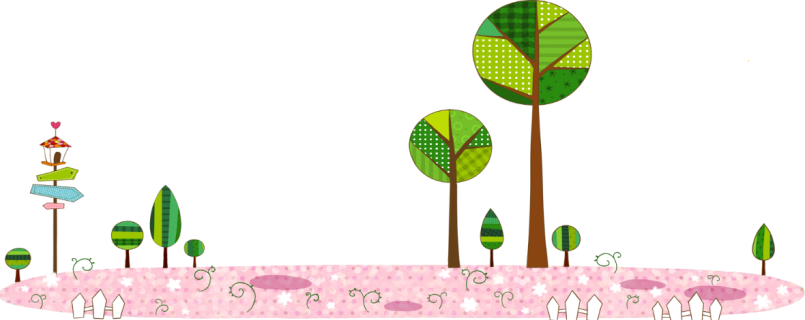 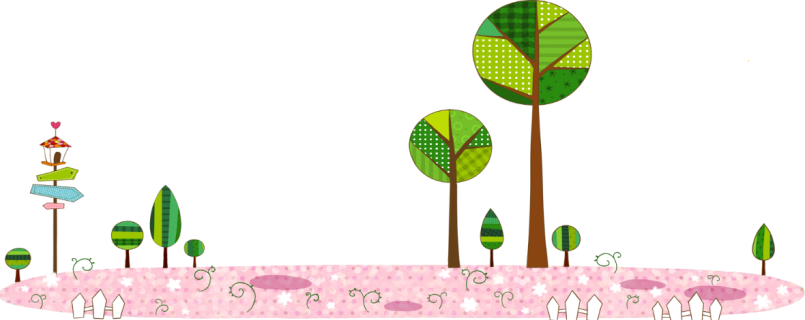 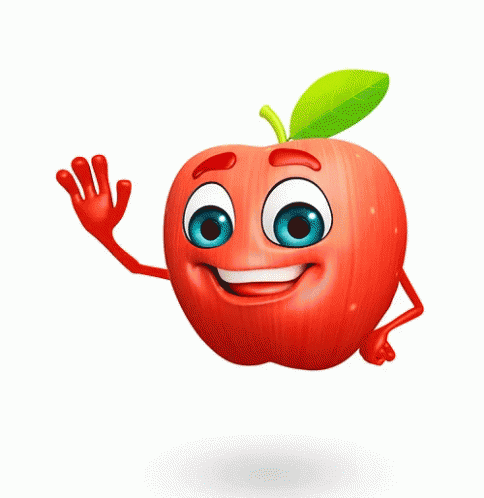 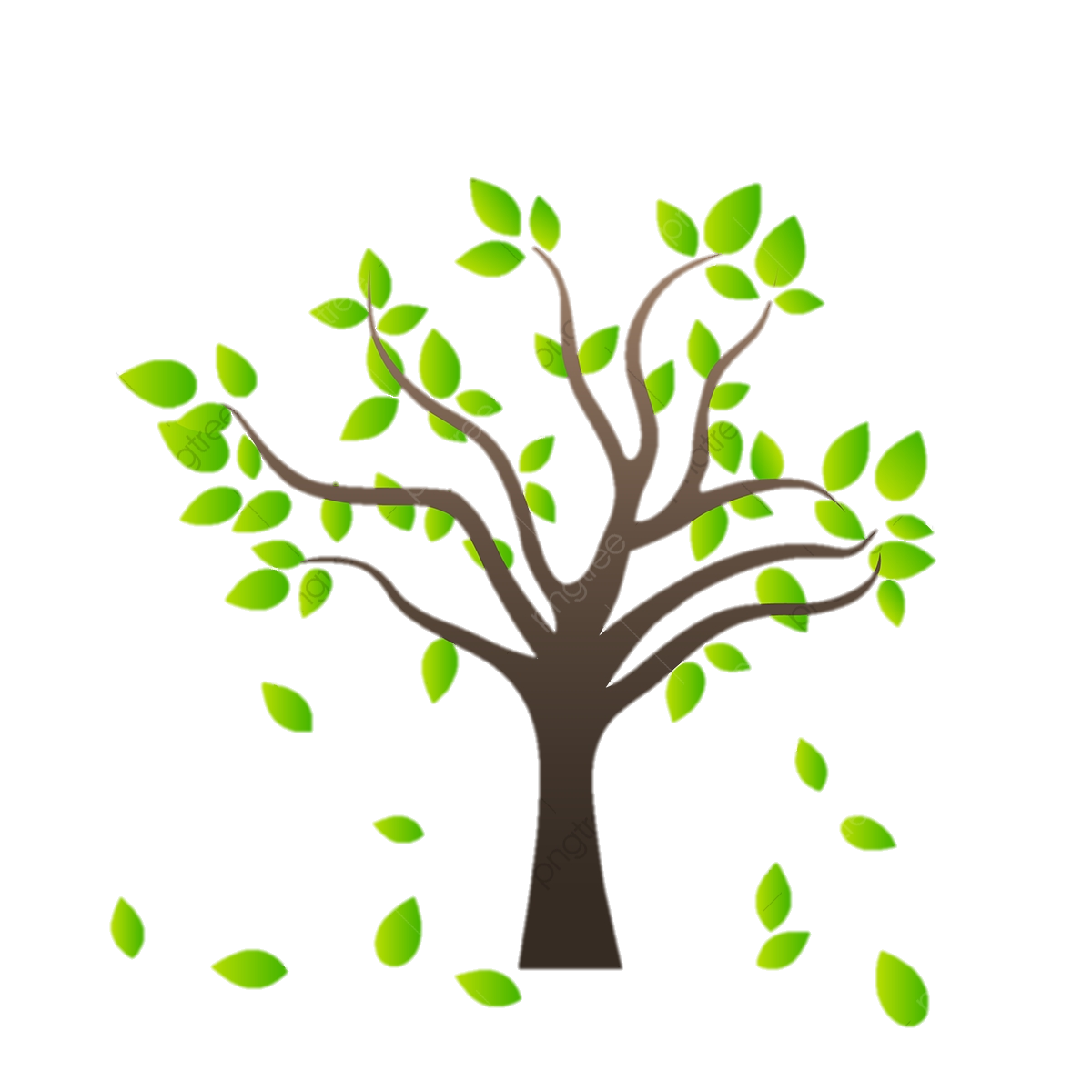 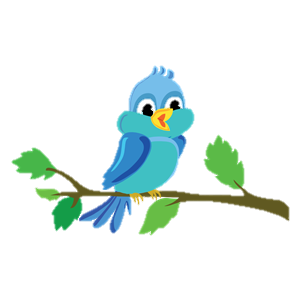 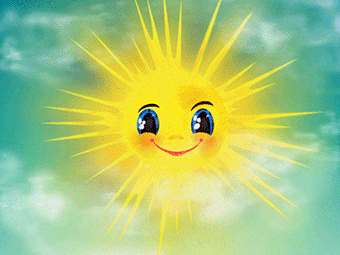 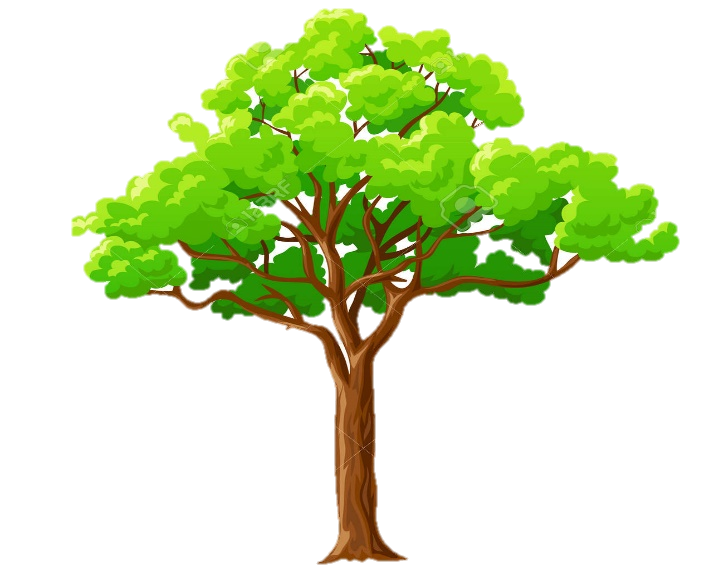 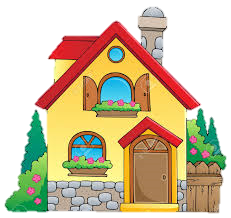 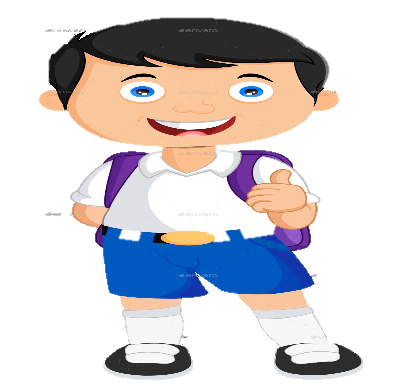 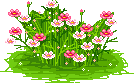 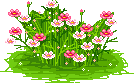 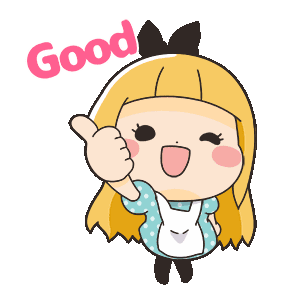 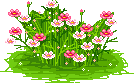 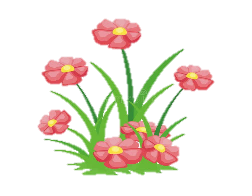 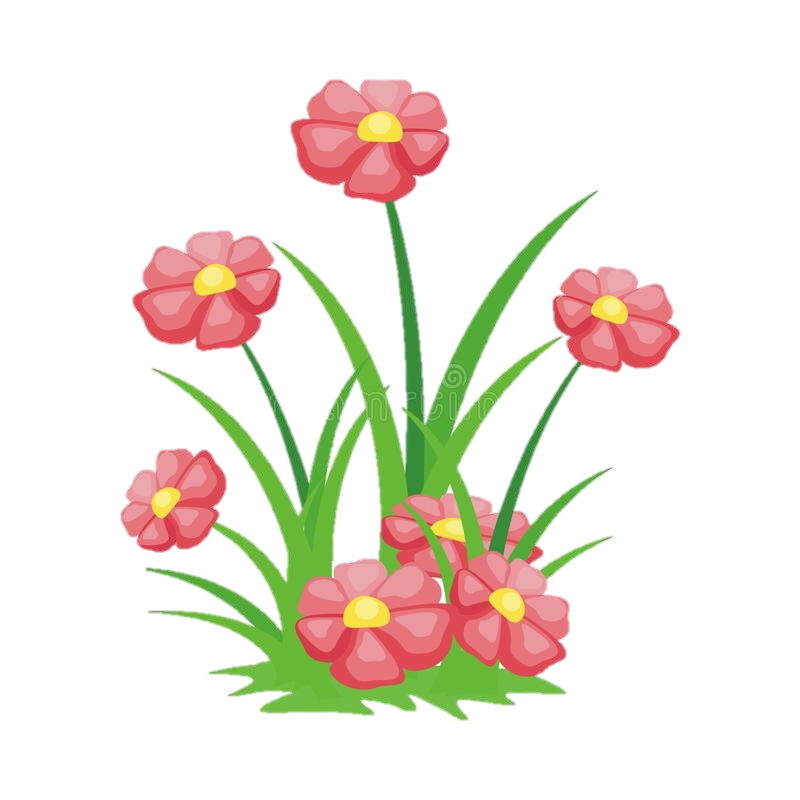 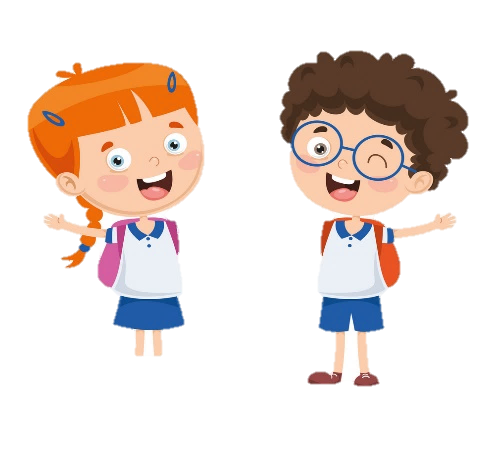 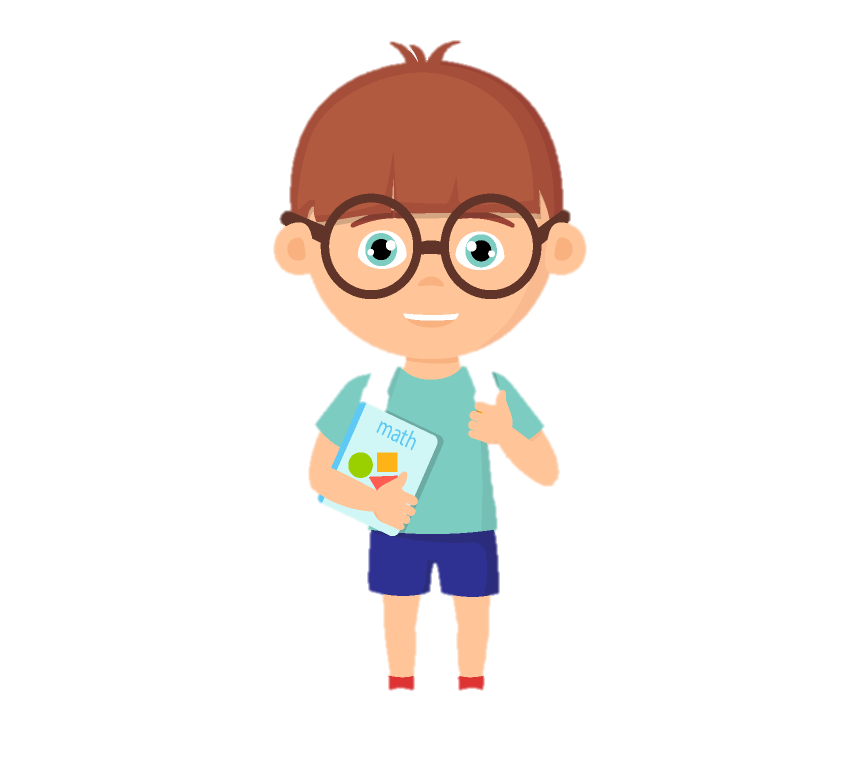 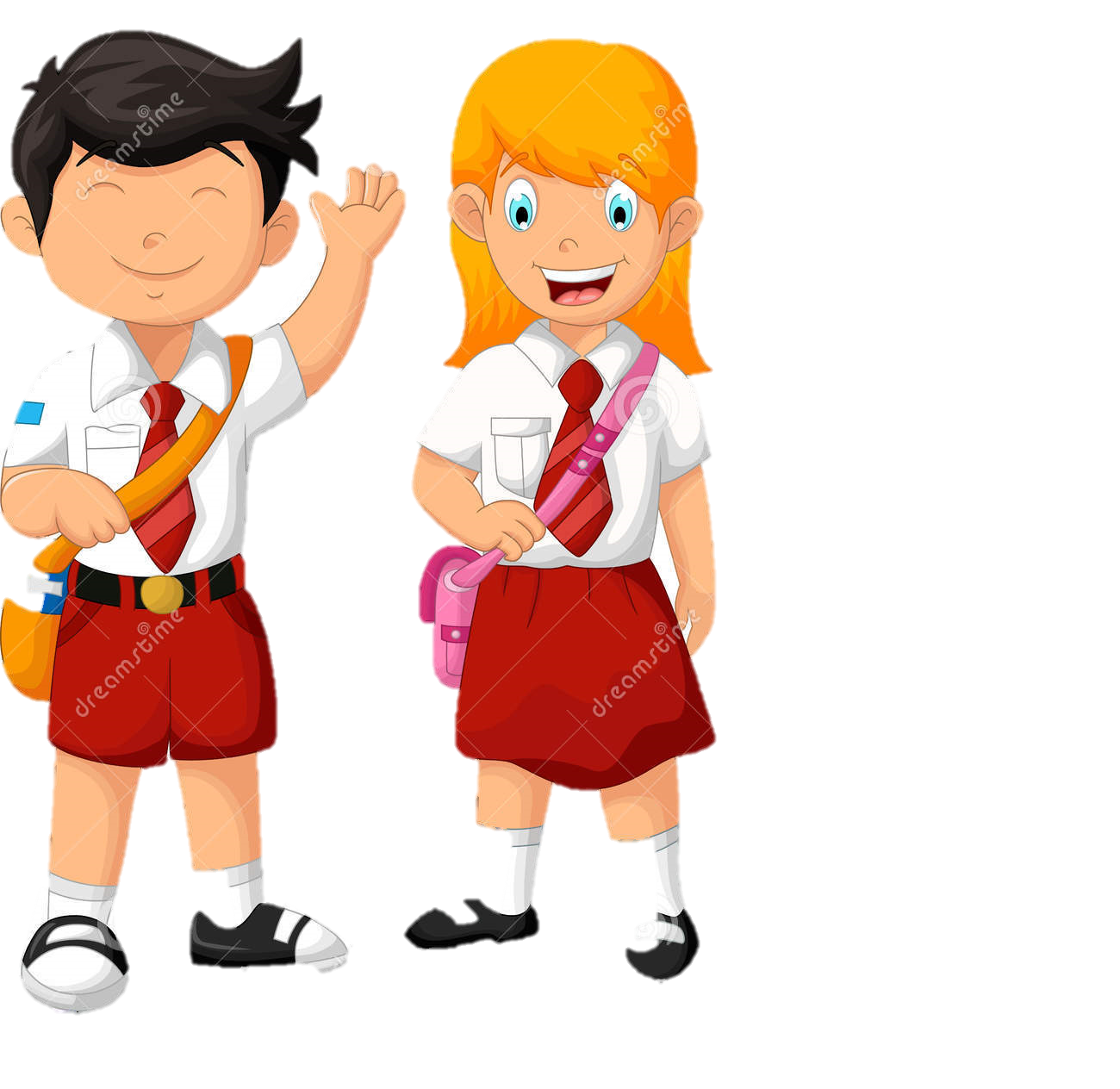 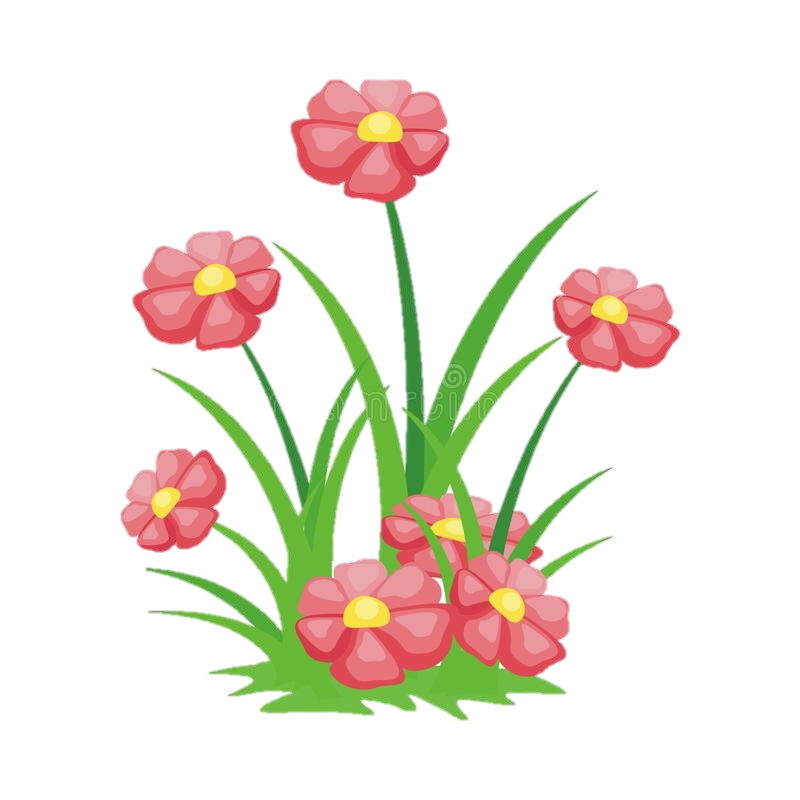 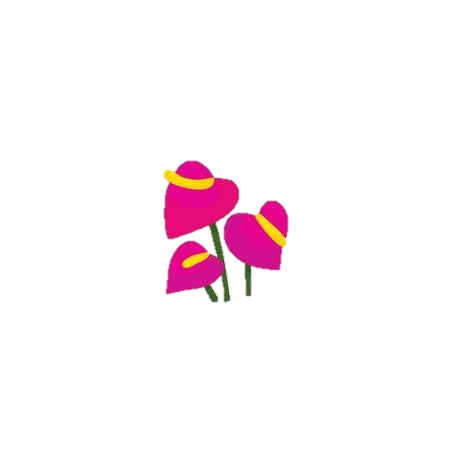 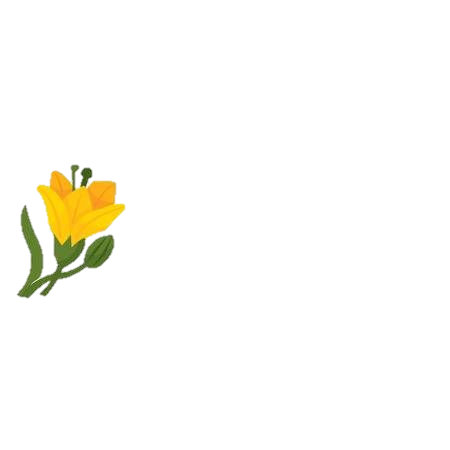 Hẹn gặp lại các bạn ở bài sau nhé